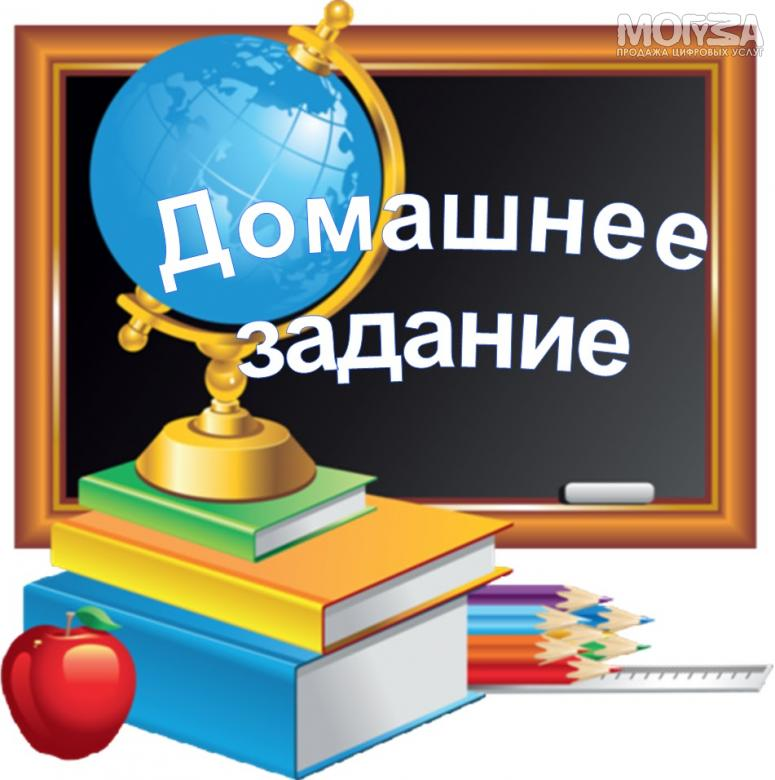 Роль домашнего задания в самообразовании школьника
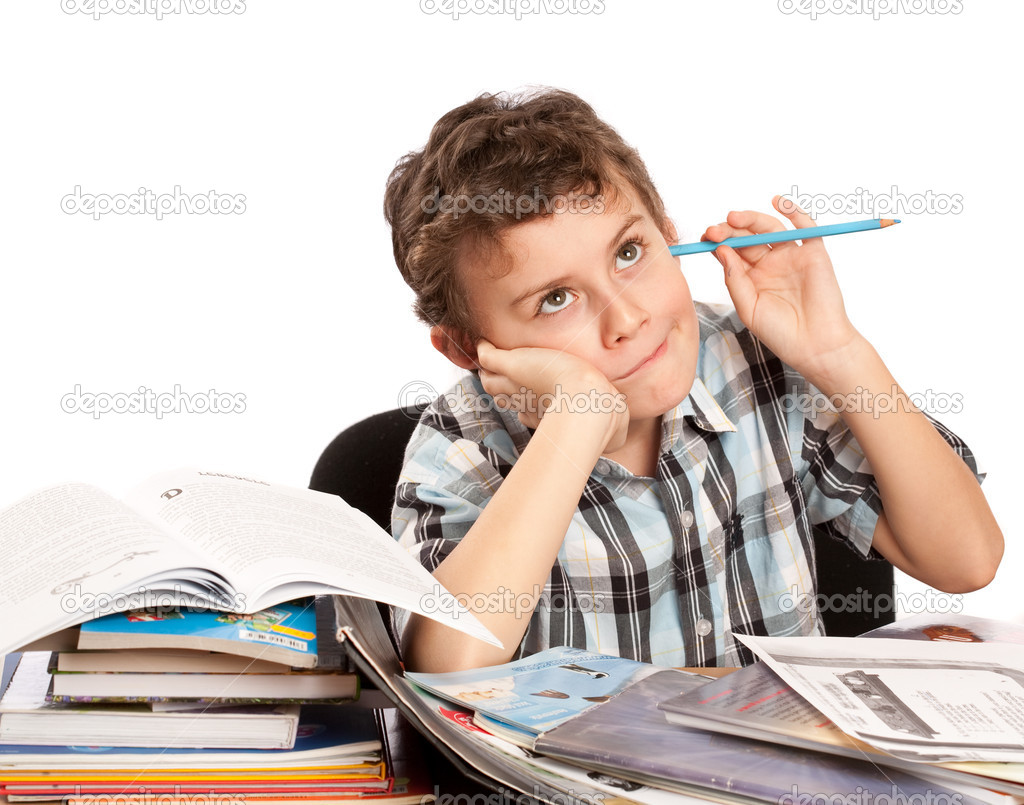 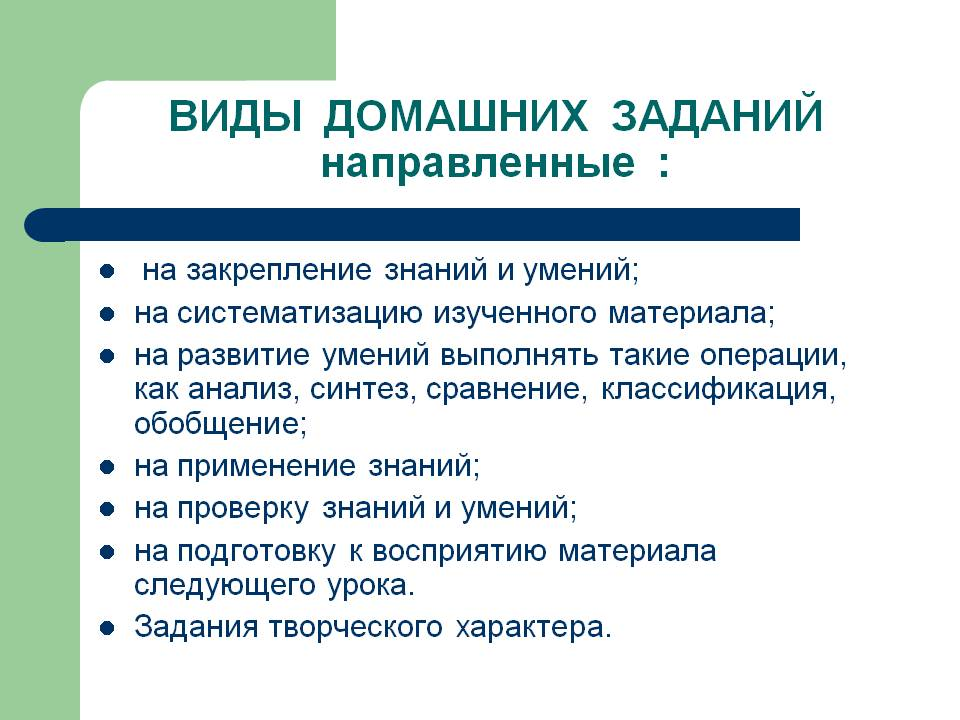 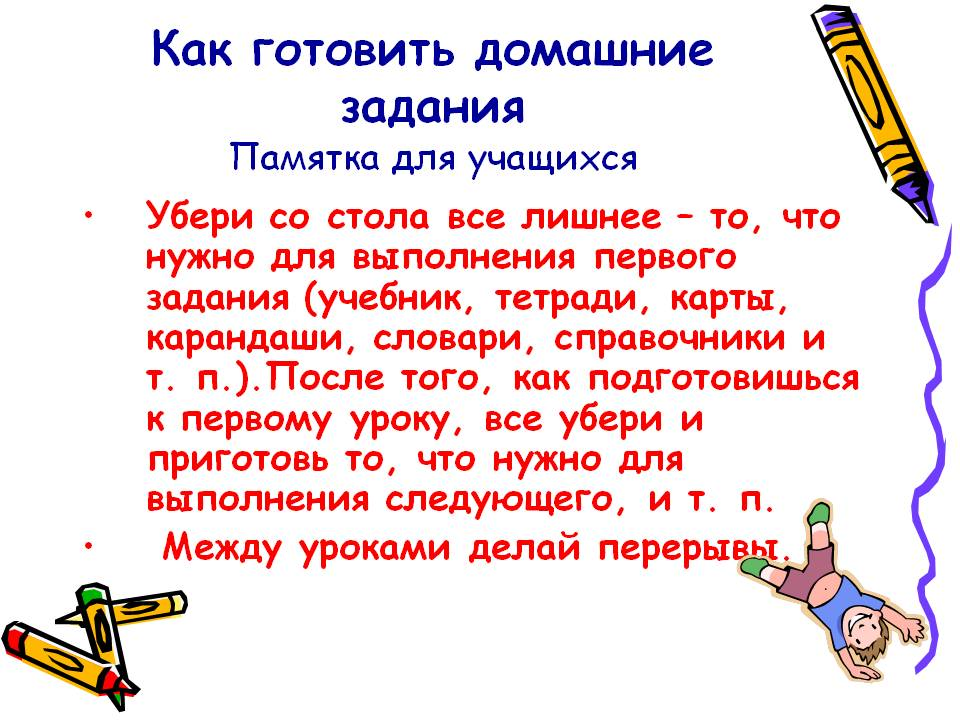 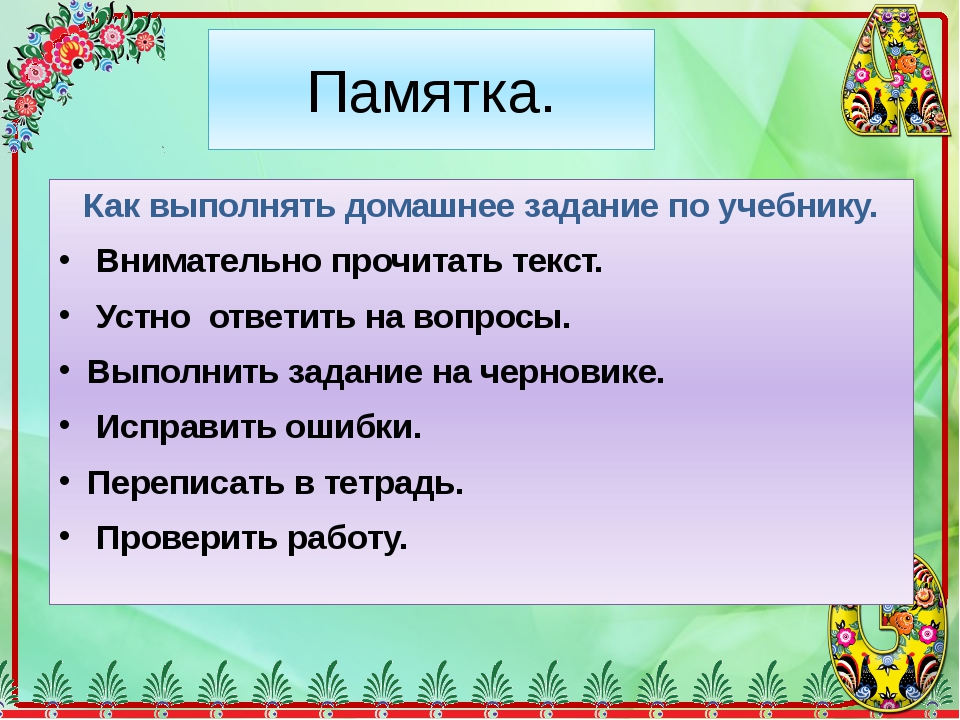 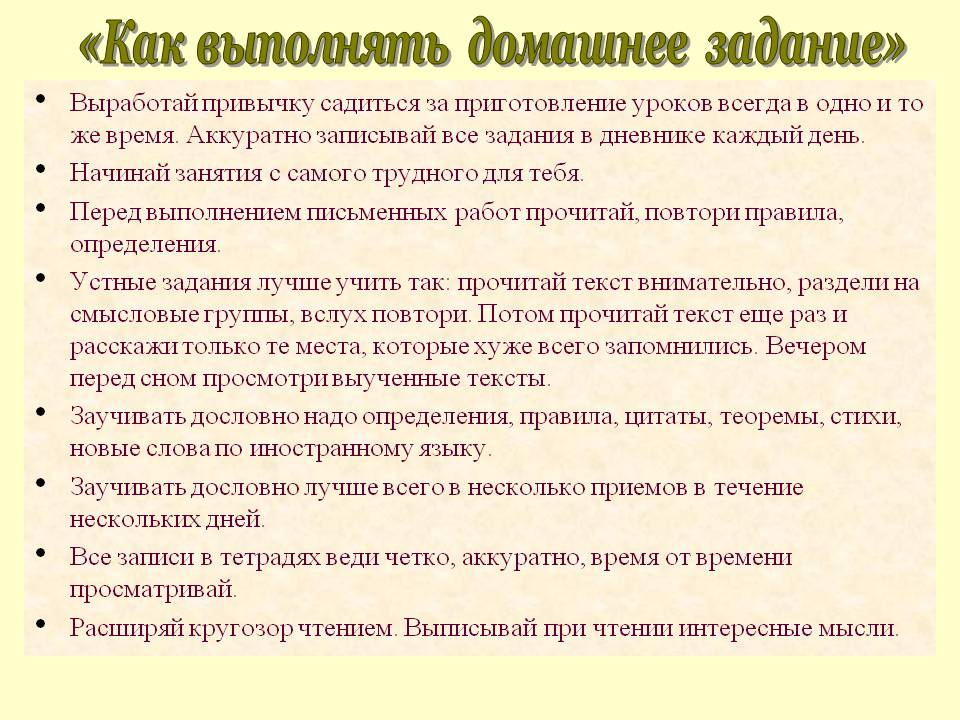 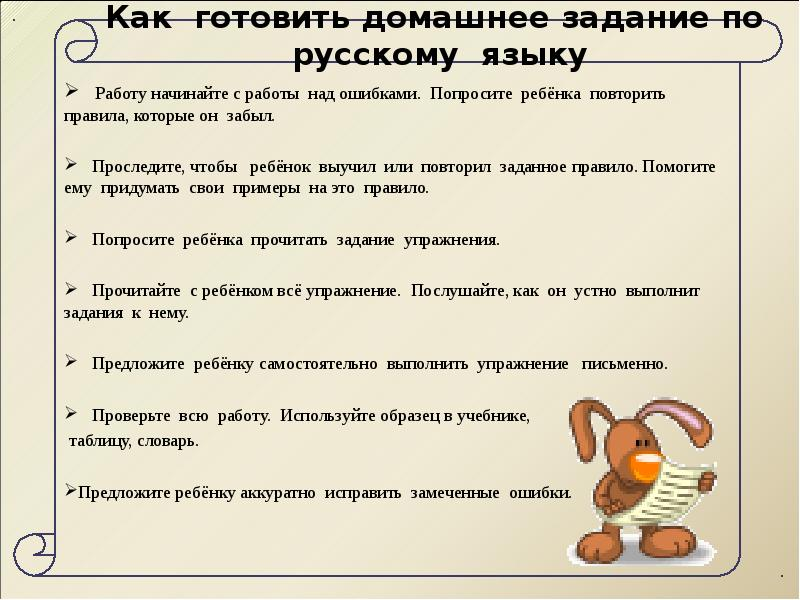 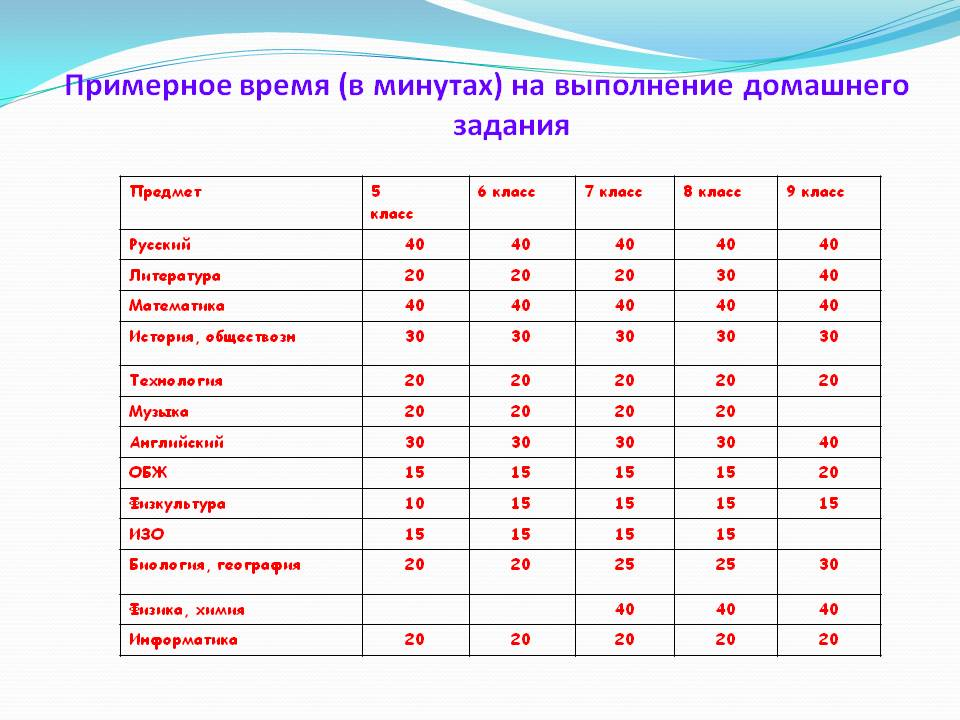 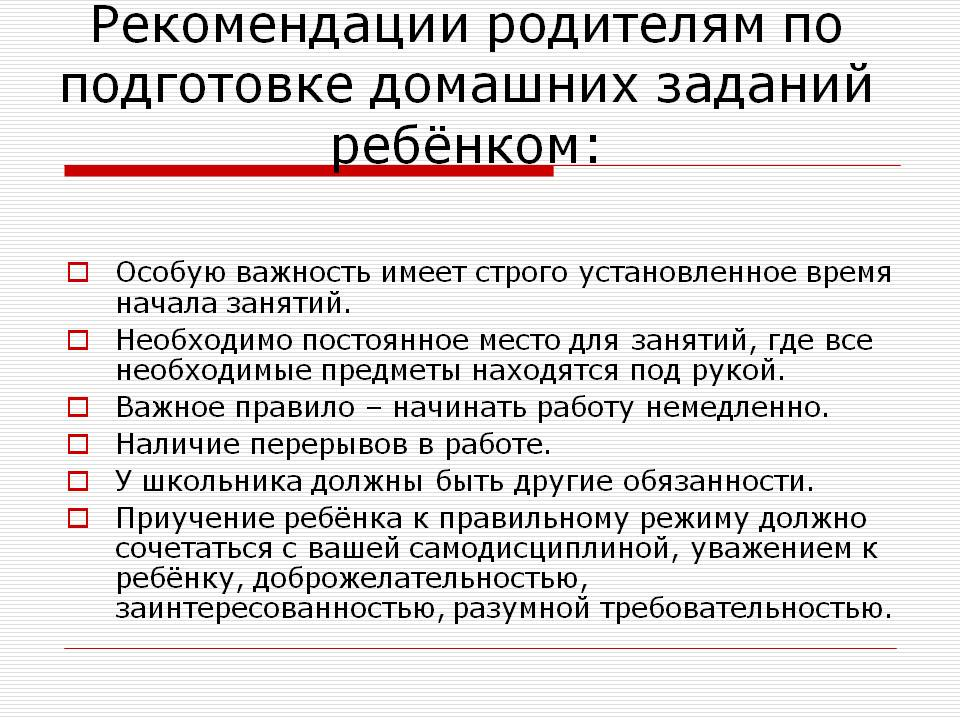 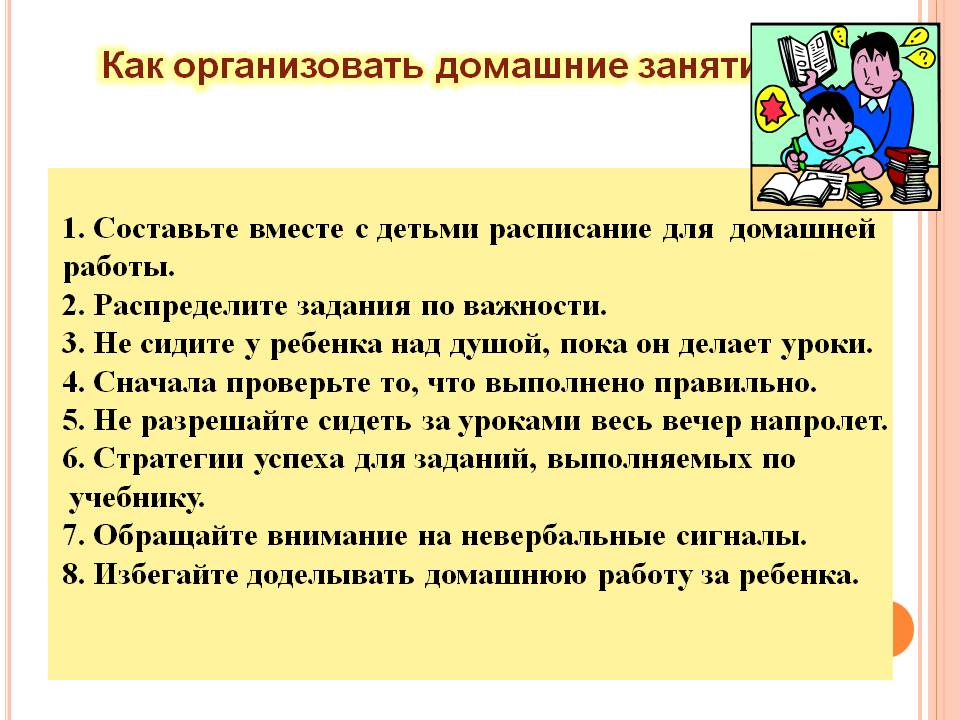 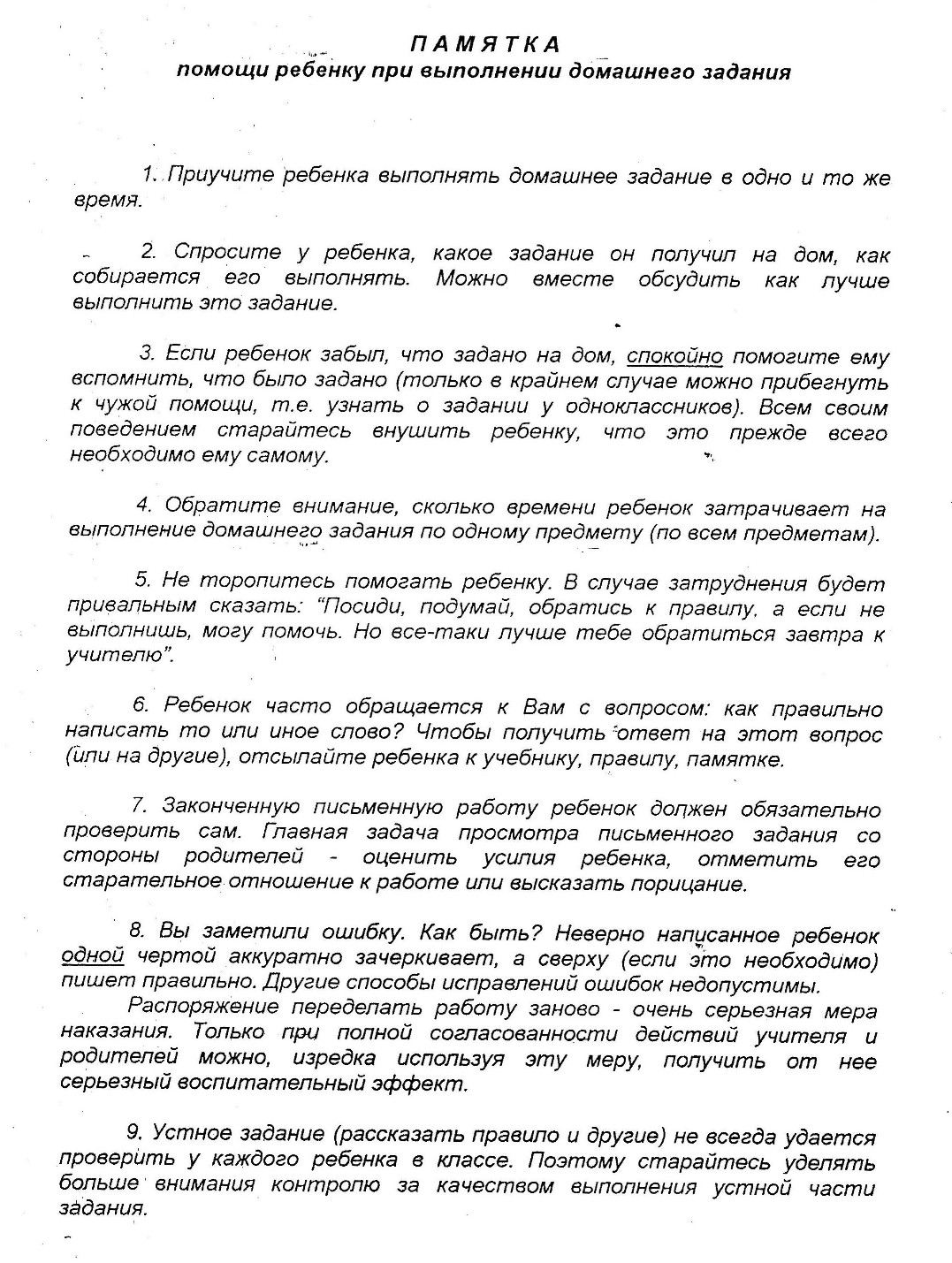 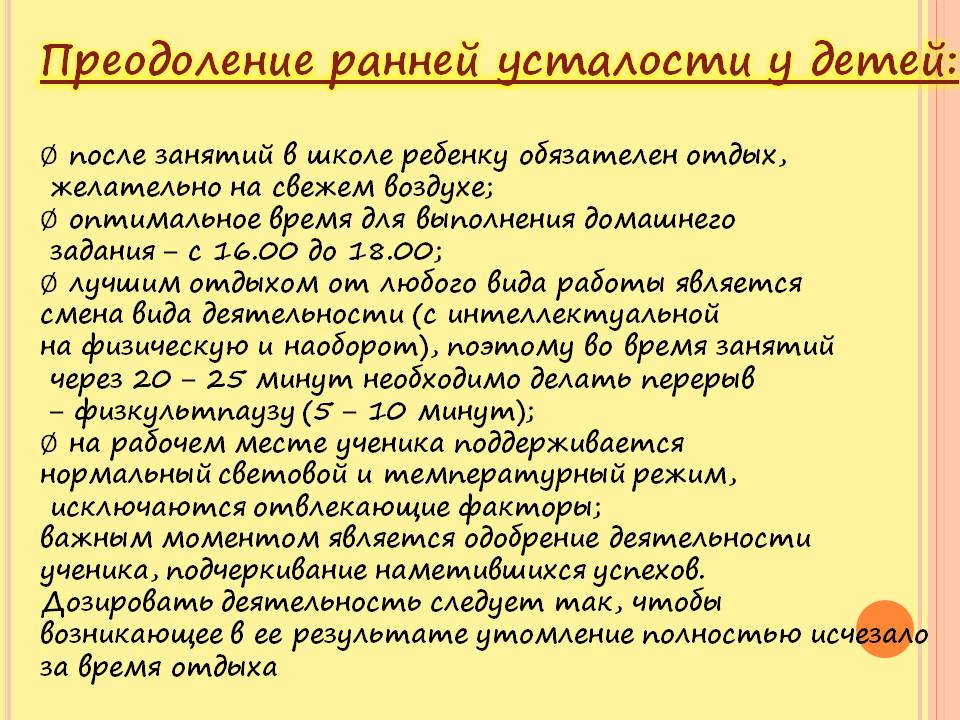 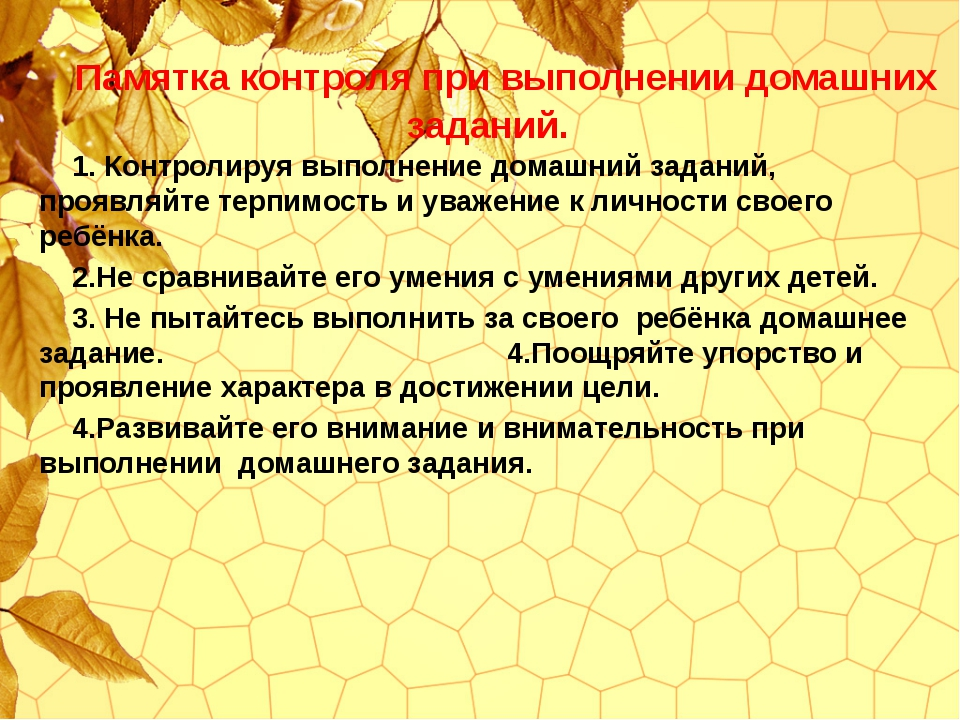 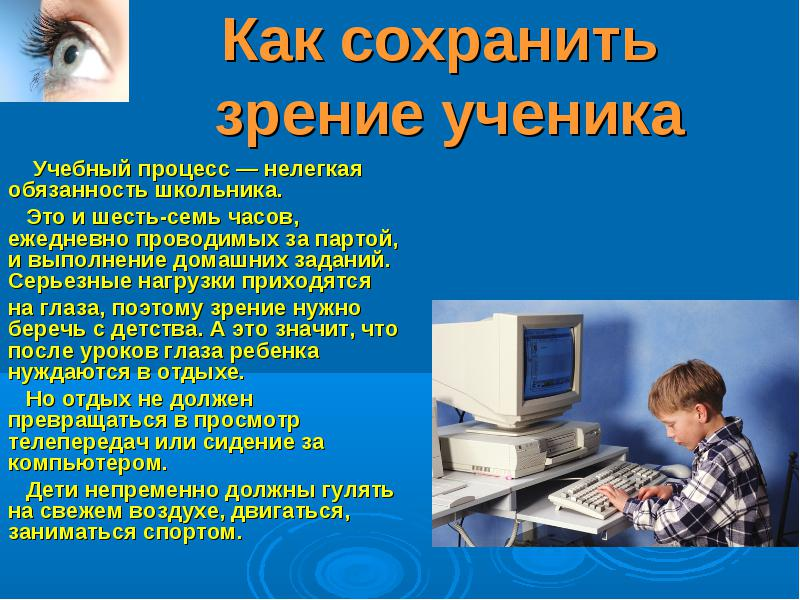 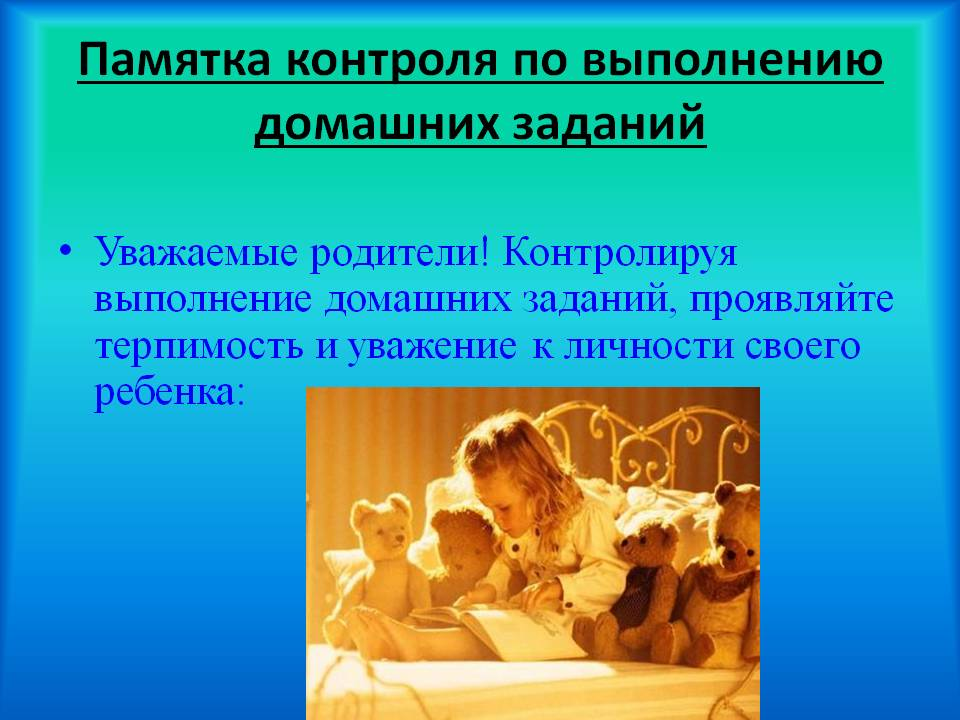 Спасибо за внимание!
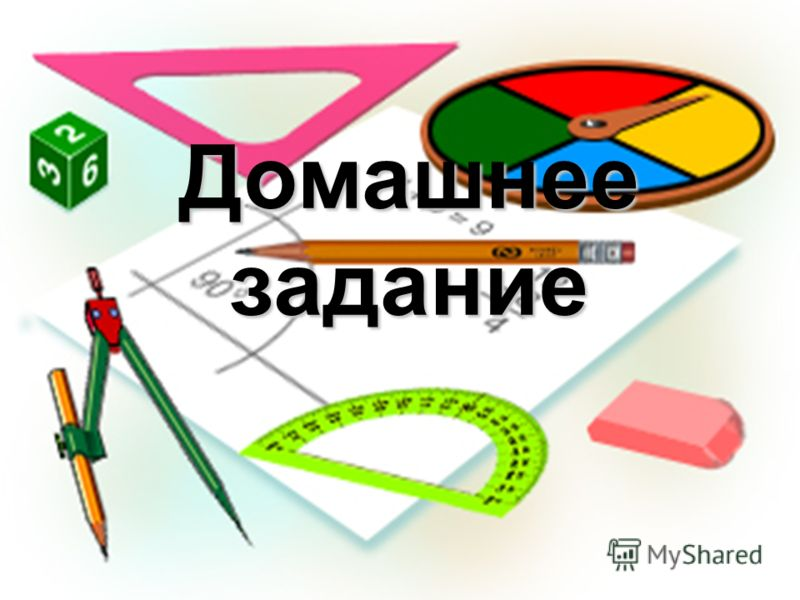